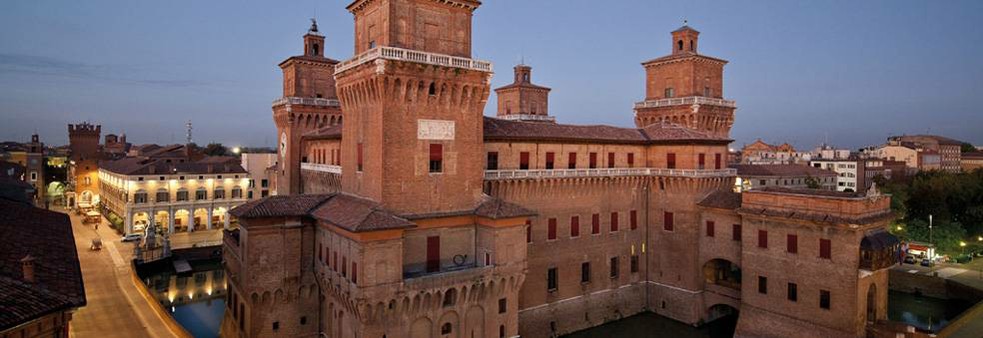 Introduction
Augusto Ceccucci / CERN
NA62 Collaboration Meeting

September 1 – 5, Ferrara, Italy
FERRARA: A CITY OF ARTS AND SCIENCES
Nicolaus Copernicus was a Renaissance mathematician and astronomer who formulated a model of the universe that placed the Sun rather than the Earth at its center.
In 1503, Copernicus attended the University of Ferrara, where he prepared to take the canon law exam. After passing the test on his first attempt, he hurried back home to Poland, where he resumed his position as canon and rejoined his uncle at a nearby Episcopal residence (source biography.com)
FERRARA: A CITY OF ARTS AND SCIENCES
Alfonso II d'Este
   (22 November 1533 – 27 October 1597) was Duke of Ferrara from 1559 to 1597. He raised the glory of Ferrara to its highest point, and was the patron of Torquato Tasso, Giovanni Battista Guarini and Cesare Cremonini —favouring the arts and sciences, as the princes of his house had always done….(source Wikipedia)
NA62 Goal
We aim to measure precisely

   exploiting a novel in-flight technique based on:
Calorimetry to veto extra particles
Very light trackers to reconstruct the K+ and the p+ momenta
Full particle identification
  State of the art:
[1] J. Brod, M. Gorbahn, PRD78, arXiv:0805.4119
[2] AGS-E787/E949 PRL101, arXiv:0808.2459  
[3] M. Gorbahn arXiv:0909.2221
[4] KEK-E391a, arXiv:0911.4789v1 
[5] A.J. Buras et al., EPJ C72, arXiv:1208.0934 
[6]MS PAS BPH-13-007; LHCb-CONF-2013-012
The NA62 Collaboration
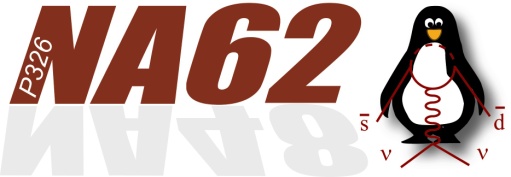 Birmingham
Bristol
Glasgow
Liverpool
IHEP
INR
JINR
Prague
Mainz
Bratislava
UC Louvain
CERN
Bucharest
George Mason
SLAC
UC Merced
BU(*)
Ferrara
Florence
LNF
Naples
Perugia
Pisa
Rome I
Rome II
Turin
Sofia
San Luis Potosi
*CERN-BU KR2109
28 Institutes, 206 Collaborators
NA62 “No-lose” Theorem
Measure precisely SM parameters or discover New Physics
New Physics
Standard Model
Part of a Strong Flavour program worlwide which includes LHCb and BELLEII
NA62 Layout
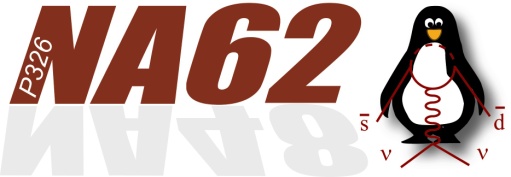 ~1012 / s protons from SPS (400 GeV/c) on Be  target (~1 l)  

750 MHz secondary beam:
Positive
Kaon fraction ~6%
D p/p ~ 1%
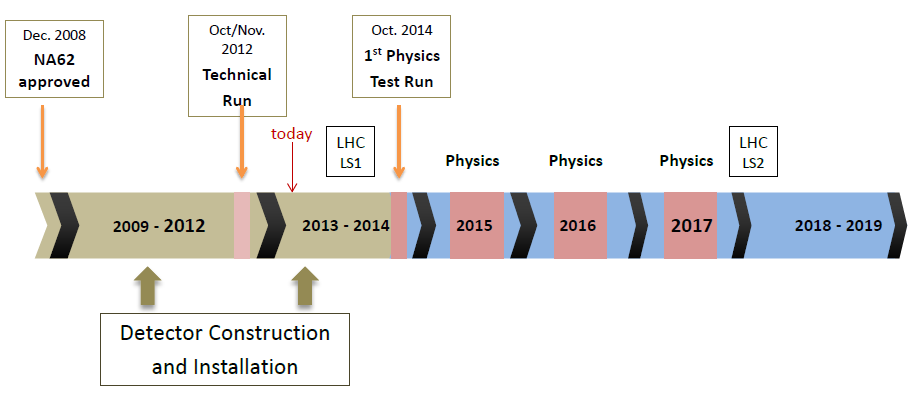 7
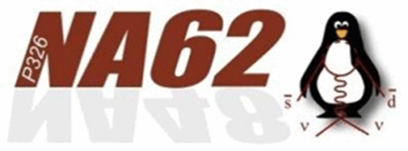 NA62 STRAW TRACKER
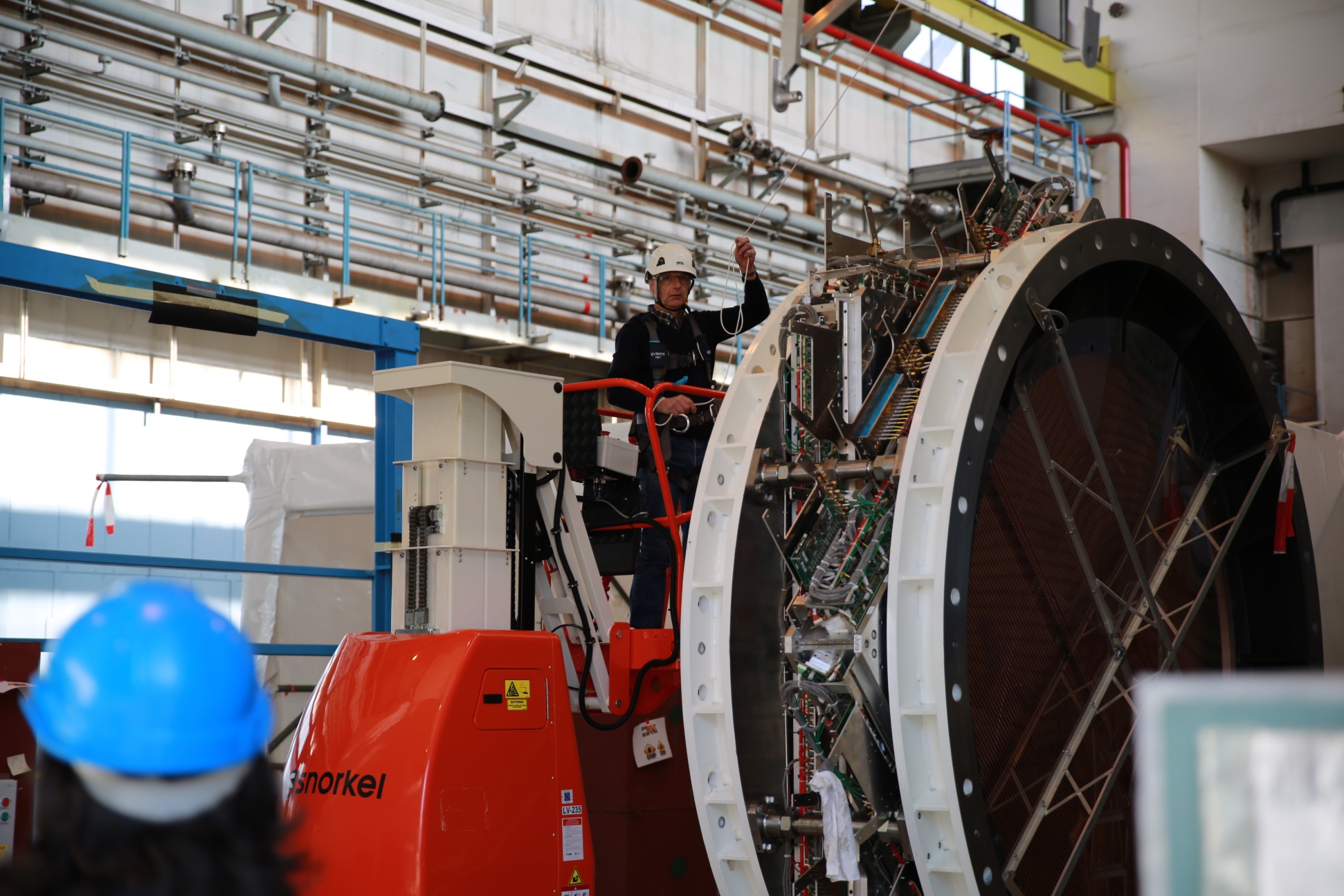 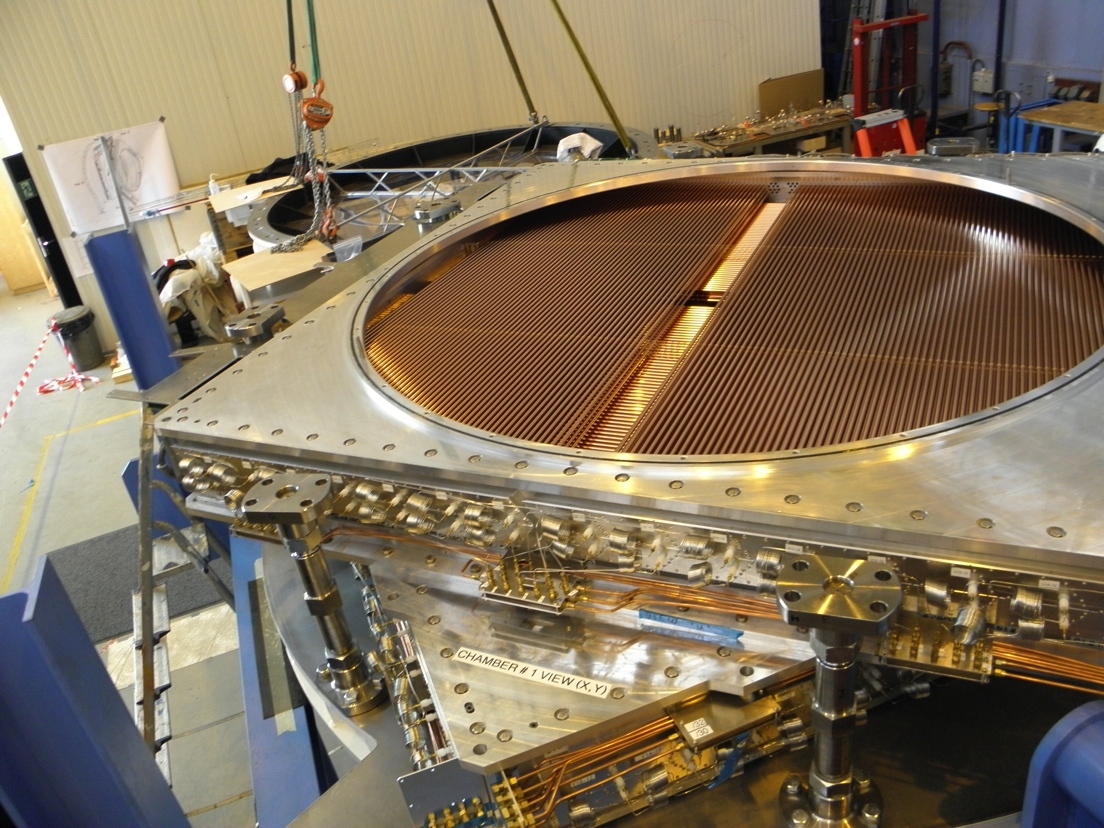 8
NA62 LAV
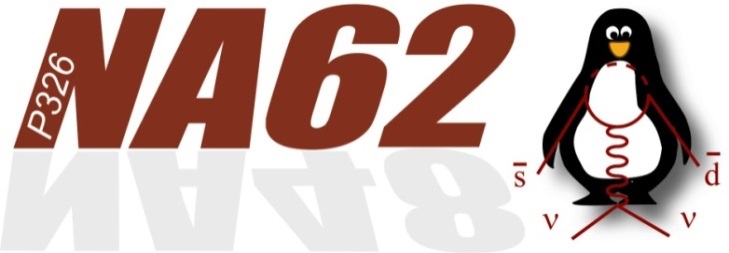 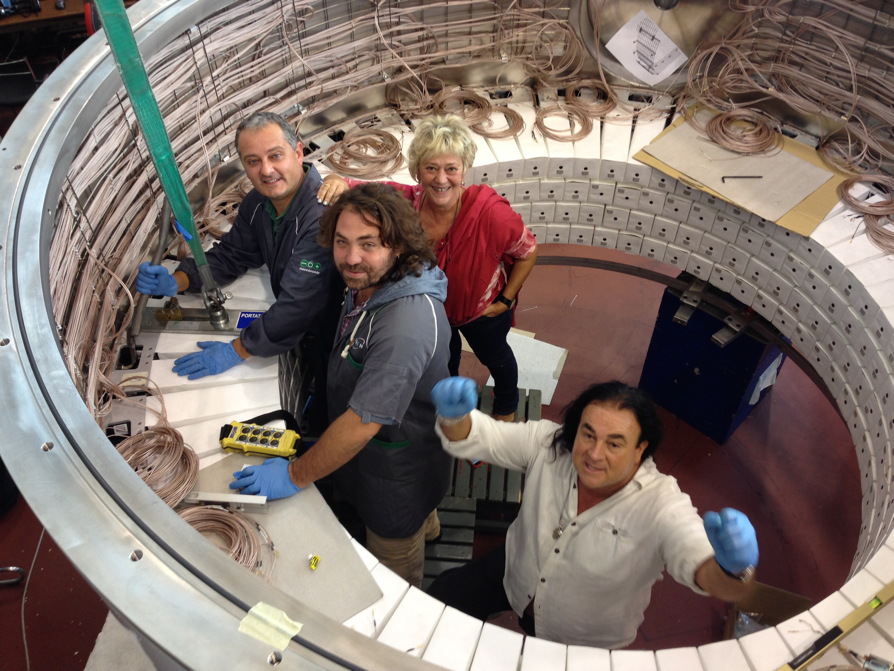 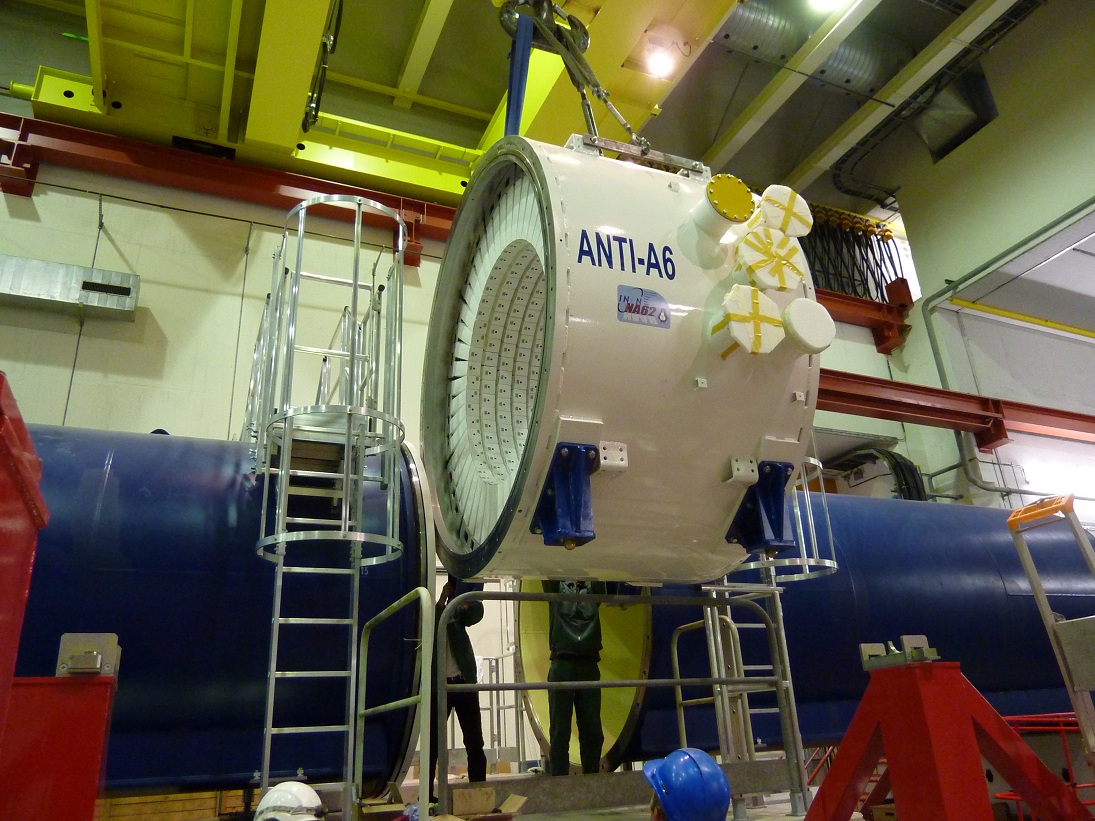 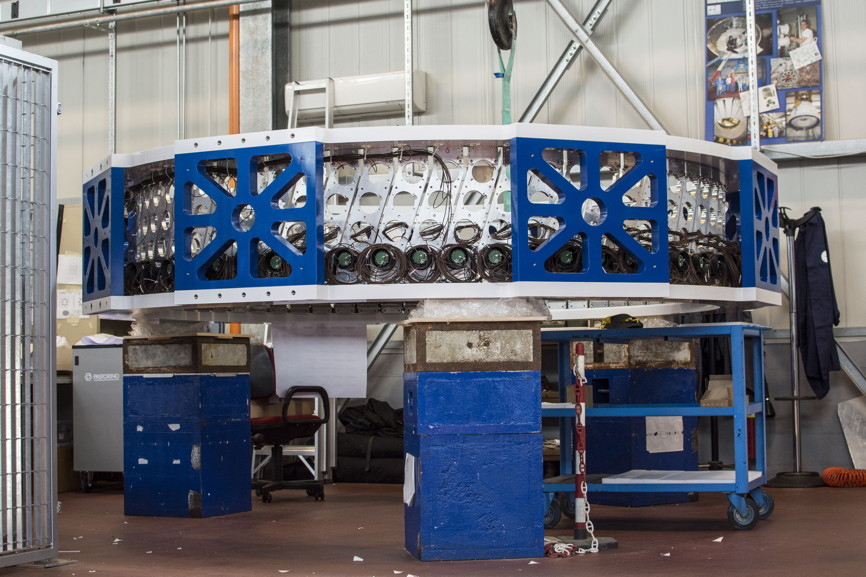 NA62 RICH
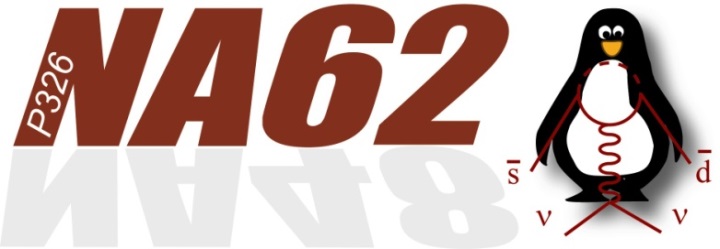 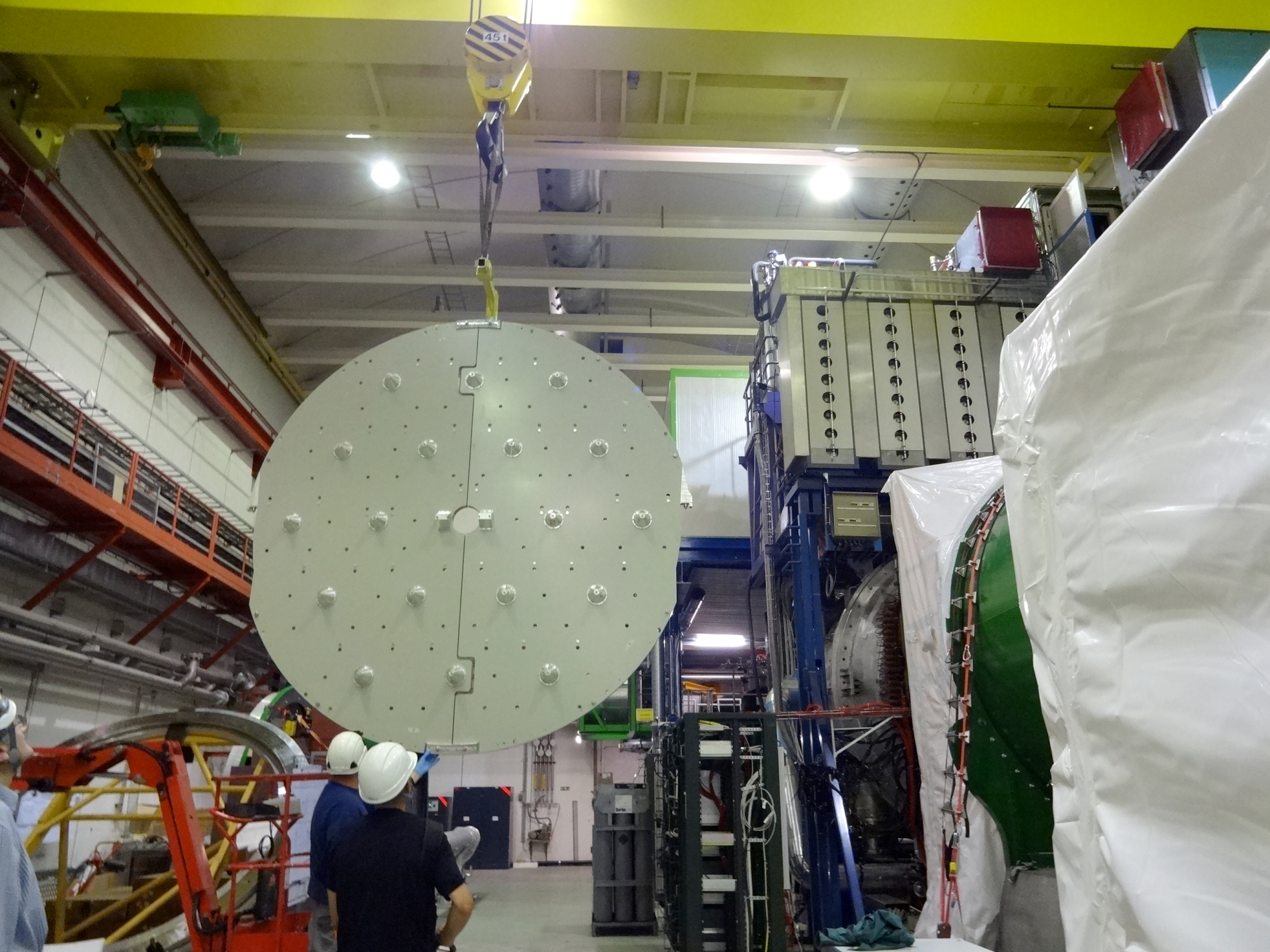 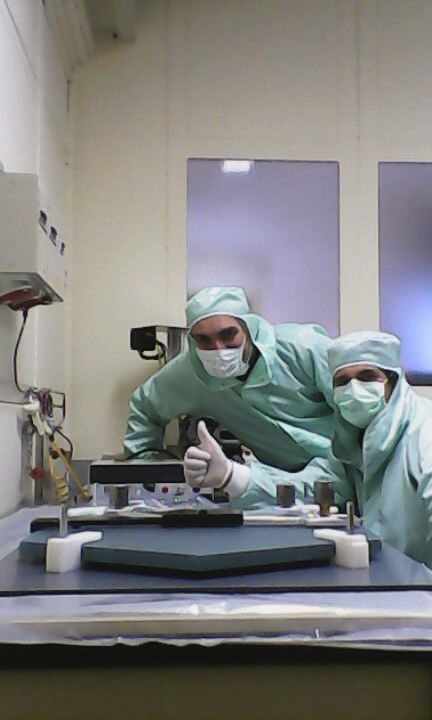 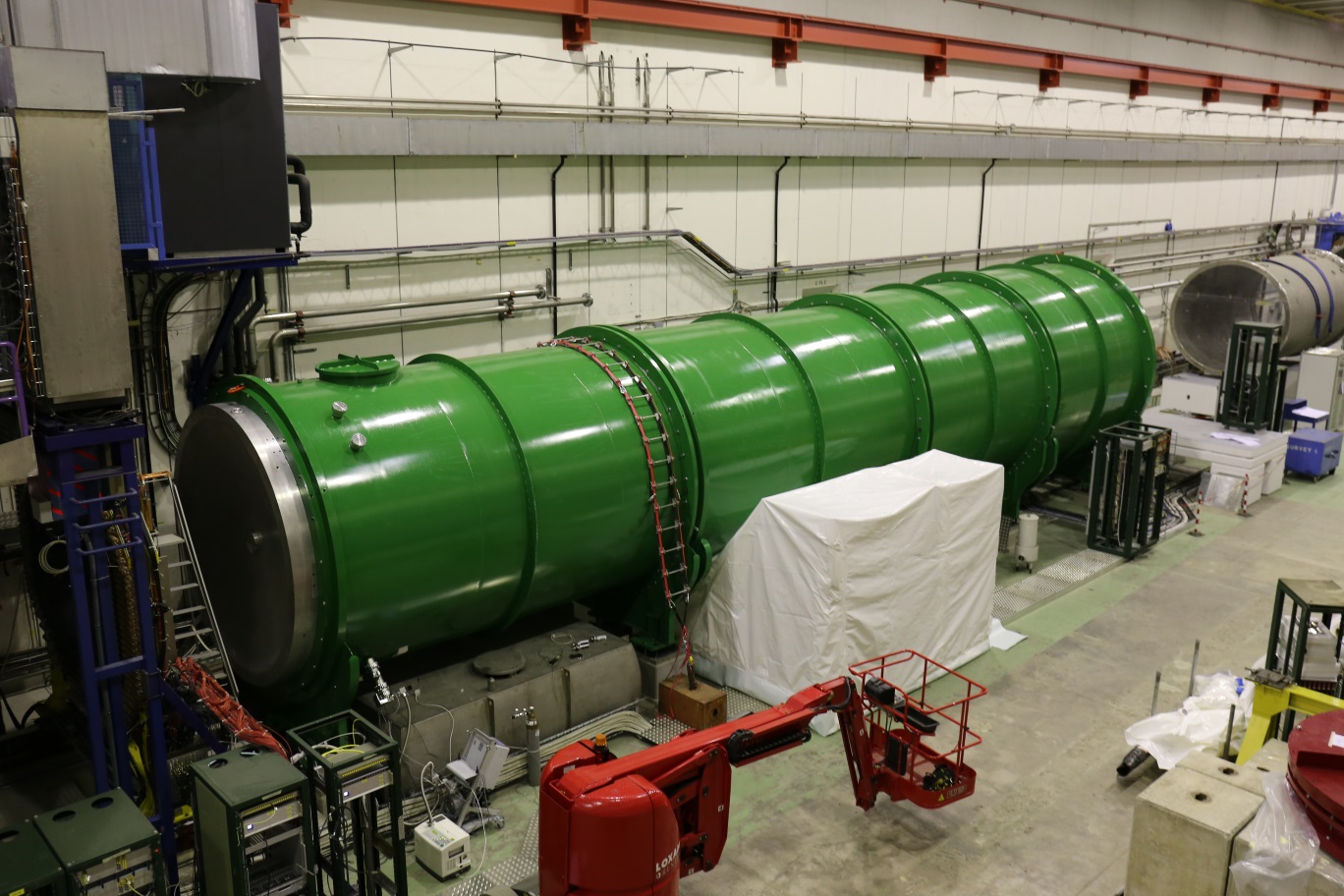 SM and CKM matrix
PDG 2014
The unique measure of CP-Violation in the SM is the 
area of the Unitarity Triangle (Jarlskog invariant J)
11
Unitarity Triangle for Kaons
When the bd  UT is used, the variables extracted from kaons are affected by an apparent parametric uncertainty due to Vcb
The six UTs are all born equal (they have the same measure of CP-violation, the Jarlskog invariant JCP)

Ke3,  BR(K+→p+nn ) and BR(K0L→p0nn ) (or e,  e’/e) completely determine the ds UT triangle w/o Vcb or Vub 
    (S. Kettell et al., 2002)
A remarkable feature is that in the ds UT 
                 JCP= 5.6 * sqrt(BRK0) !!! 
   This is a determination which is basically free from theoretical error (down to 1-2%)  

It is to be compared with the current JCP determination from the bd UT fit where the error ranges from 3% to 7% depending on the treatment of the errors
UNITARITY TRIANGLES (UT)
From R.F. Lebed, PRD 55, 348, hep-ph/9607305
Why it is so special: 
1. Apart from a small admixture   (eK~2.229 10-3 ), K0L is a  CP eigenstate.  Neglecting the CP-even state we can write:
     


2. In taking the difference, the charm part (which is 
    almost real)  drops off and only the imaginary  part of
    the  top contribution remains! 

3. The main experimental background (K0L →p0p0) is 
    heavily suppressed by CP conservation !
4. The very long  life time of the K0L makes the interesting  
    partial width “measurable” (Br~O(10-11))
Formulas from A.J. Buras et al. RMP 80, 2008
Numerical example:
Formulas from A.J. Buras et al. RMP 80, 2008
(My Numerology)
The charm- top-quark  interference 
term is comparatively large
For this set of values the mc parametric uncertainty is:  
dBr/Br ~ 0.68 dPc/Pc
Charm contribution parametric sensitivity
Thanks to the NNLO calculation (Buras, Gorbahn, Haisch, Nierste, 2006)  
the charm scale error is now negligible. 
The main charm uncertainty now comes from the charm mass  

Effects of light quarks loops were computed by Mescia and Smith (2005)

Two loop EW corrections were computed by Brod, Gorbahn 
and Stamou (2011)
NA62 Start up
NA62: Beam Time 2014
ArGON Ions in SPS: not for NA62
Dear Colleagues,  
 
there will be a 6 week SPS run with Ar ions for the NA61 experiment early 2015. The exact dates will be finalised in october 2014. 
The momenta which will be available during this run are 13A GeV/c, 19A GeV/c, 30A GeV/c, 40A GeV/c, 75A GeV/c, 150A GeV/c. Ar ions can be made available for test-beams in the H4 and/or H8 beam lines, according to interest of the user community. 
Please let me know you beam time request for these 2 beam lines for the Ar run by filling the attached beam time request form and returning it to me by September 15th 2014.  
 
Best regards, 
 
Henric Wilkens
LHC Future running
Presented by M. Lamont at
Rencontres  du Vietnam 2014: 
Physics at LHC and beyond
Availability of the LHC injectors   (R. Heuer, March 2014 Council)
For how long should we take data ?
Naive projection: S=S_SM;     S_EQ = S/(1+B/S) 
             
               dBR/BR (%) = sqrt(S_EQ)/S_EQ
It depends crucially on the 
level and knowledge of 
the backgrounds
To match the ~5% theory 
error requires to run until LS3

Implications for operation 
and maintenance
DISCUSSION/SPARE MATERIAL
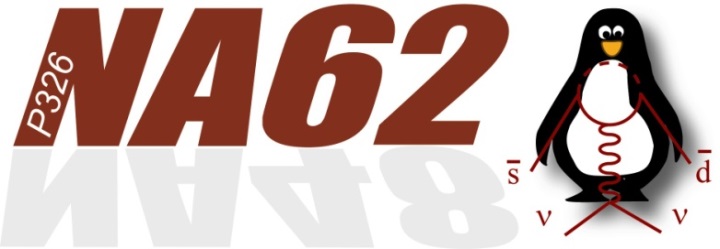 NA62 Sensitivity
Kaon Rare Decays and BSM
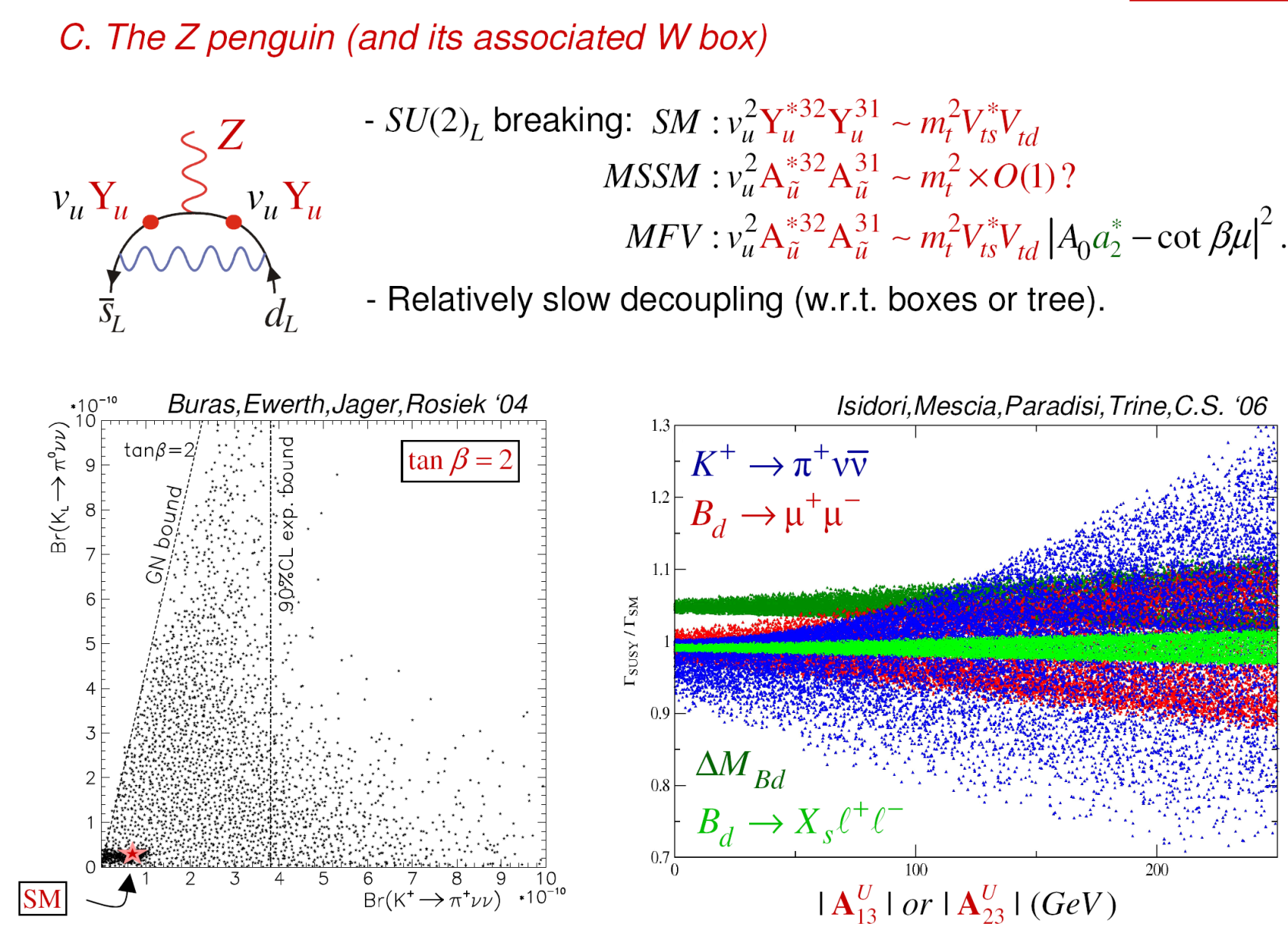 (courtesy by  Christopher Smith)
27
Example: Rare K decay sensitivity to flavor violating Z’
Buras, De Fazio, Girrbach arXiv:
Grossman-Nir limit
←         →
Allowed by AGS
 E949/E787
Left Handed Z’ large Vub
Constrained MFV
Left Handed Z’ large Vub
Sensitivity beyond direct searches
The Unitarity Quadrangles
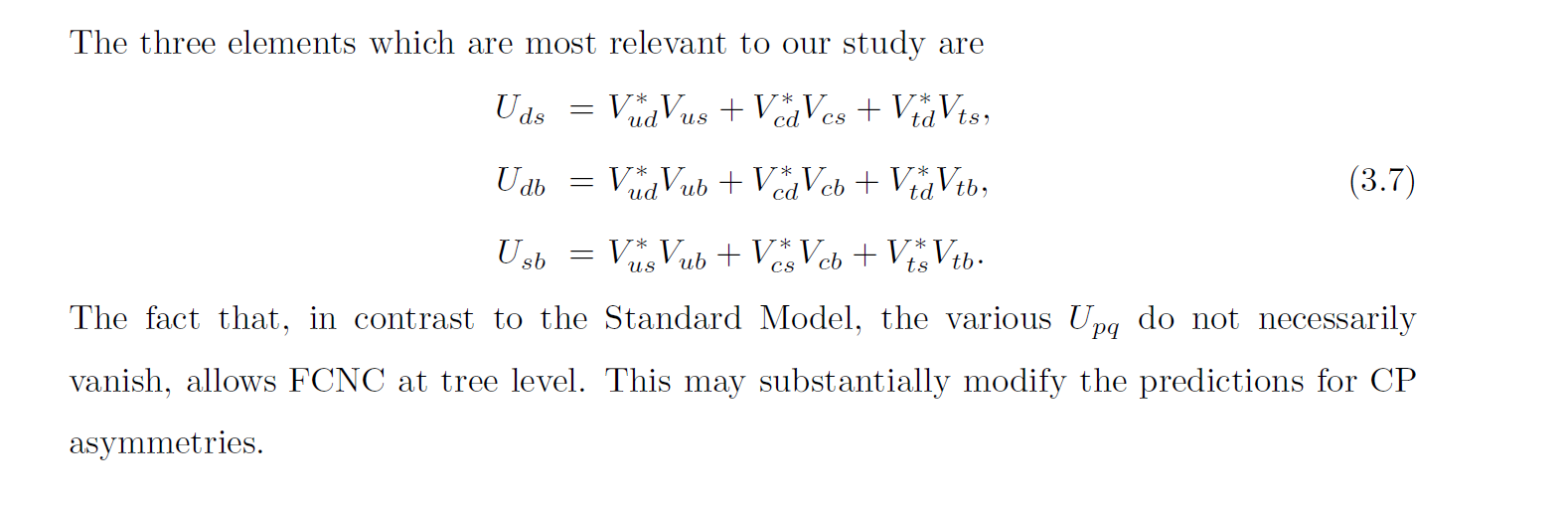 From: Grossman, Nir and Rattazzi hep-ph/970123
A nice interplay betWEEn Kaons and BEES in the SM
Sensitivity BSM
Isidori and Teubert, arXiv:1402.2844
31